العرض  الاستدراجي
اكاديمية القاسمي- كلية للتربية                       اعداد الطالبة: فداء يونس.                     سنة ثالثة، رياضيات حاسوب، مسار اعدادي
ماذا تمثل المستطيلات الزهرية من جميع المستطيلات؟
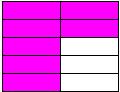 هذا الكسر هو        ويمكن كتابته بطريقة
 اخرى وهي  0.7  ونقرأه 7 من عشرة.
اكاديمية القاسمي- كلية للتربية                       اعداد الطالبة: فداء يونس.                     سنة ثالثة، رياضيات حاسوب، مسار اعدادي
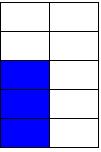 ماذا تمثل المستطيلات الزرقاء من جميع المستطيلات؟
المستطيلات الزرقاء تُمثل ثلاثة أجزاء من عشرة ونكتبه: 0.3
اكاديمية القاسمي- كلية للتربية                       اعداد الطالبة: فداء يونس.                     سنة ثالثة، رياضيات حاسوب، مسار اعدادي
ما المشترك بين الكسرين المعروضين؟
الكسرين المعروضين هي كسور خاصة ذات مقام عشرة
اكاديمية القاسمي- كلية للتربية                       اعداد الطالبة: فداء يونس.                     سنة ثالثة، رياضيات حاسوب، مسار اعدادي
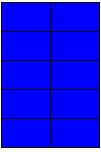 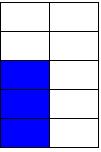 ما هي علاقة هذا الشكل بالأشكال المعروضة سابقاً؟
هذا الشكل يُمثل العدد المخلوط       1
ونقرأه واحد وثلاثة اجزاء من عشرة،ويمكن كتابته 1.3
اكاديمية القاسمي- كلية للتربية                       اعداد الطالبة: فداء يونس.                     سنة ثالثة، رياضيات حاسوب، مسار اعدادي
ما هوالكسر العشري؟
الكسر العشري هو صوره أخرى لكتابة الكسر العادي، مقامه من قوى العدد     ،     ،     ..

وهو يتألف من وحدات صحيحة  و أجزاء عشرية، حيث يكتب  بصوره عشرية مع فاصله عشرية.

وظيفة الفاصلة العشرية هي الفصل بين الأعداد الصحيحة (على يسارها)، والأجزاء العشرية (على يمينها).
اجزاء عشرية  . اعداد صحيحة
اكاديمية القاسمي- كلية للتربية                       اعداد الطالبة: فداء يونس.                     سنة ثالثة، رياضيات حاسوب، مسار اعدادي
طريقة تحويل الكسر العادي (ذي المقام عشرة) لكسر عشري:
ننظر أولاً للأجزاء الصحيحة منه، فإن وُجدت نكتب العدد الذي يمثل الأعداد الصحيحة على يسار الفاصلة.
 نكتب الفاصلة العشرية.
نقوم بكتابة الأجزاء من عشرة على يمينها. 

امثله: كسر عادي، كسر غير حقيقي، عدد مخلوط، كسر غير حقيقي مساوٍ لعدد صحيح.
اكاديمية القاسمي- كلية للتربية                       اعداد الطالبة: فداء يونس.                     سنة ثالثة، رياضيات حاسوب، مسار اعدادي
الكسر العادي      :
يعبر هذا الكسر عن صفر صحيح وتسعة أجزاء من عشرة.
 لذلك نكتب: 
صفر في على يسار الفاصلة العشرية.
الفاصلة العشرية.
الأجزاء من عشرة على يمين الفاصلة.    


     ويُقرأ تسعة من عشرة.
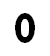 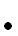 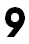 اكاديمية القاسمي- كلية للتربية                       اعداد الطالبة: فداء يونس.                     سنة ثالثة، رياضيات حاسوب، مسار اعدادي
العدد المخلوط        :
يُعبر هذا الكسر عن 12 صحيح وثلاثة اجزاء من عشرة لذلك نكتب:
العدد الصحيح 12 على يسار الفاصلة العشرية.
الفاصلة العشرية.
الأجزاء العشرية على يمين الفاصلة وتساوي 3.


ويمكن قراءته 12 و 3 اعشار.
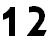 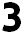 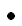 اكاديمية القاسمي- كلية للتربية                       اعداد الطالبة: فداء يونس.                     سنة ثالثة، رياضيات حاسوب، مسار اعدادي
الكسر غير الحقيقي     :
لكتابة هذا الكسر ككسر عشري يجب كتابة الكسر غير الحقيقي كعدد مخلوط . 


انتبهوا: الكسر يجب أن يكون مقامه عشرة كي يتمكن لنا من كتابته بصيغة عشرية. لذلك في هذا المثال لا نختزل الكسر
        للصورة      لأنه وبالأساس، وبناءً على تعريف الكسر العشري هو الكسر الذي مقامه عشرة (او من مضاعفاتها).
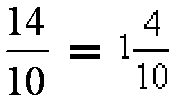 اكاديمية القاسمي- كلية للتربية                       اعداد الطالبة: فداء يونس.                     سنة ثالثة، رياضيات حاسوب، مسار اعدادي
لذلك  لكتابة الكسر غير الحقيقي      ككسر عشري نتبع الخطوات التالية:

نحول الكسر غير الحقيقي لعدد مخلوط بمقام عشرة.
نكتب العدد الصحيح 1 على يسار الفاصلة العشرية.
نكتب الفاصلة العشرية.
نكتب الأجزاء العشرية على يمين الفاصلة وتساوي 4.



يمكن قراءة هذا الكسر واحد صحيح واربعة اعشار.
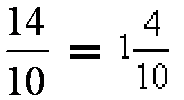 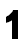 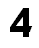 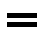 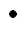 اكاديمية القاسمي- كلية للتربية                       اعداد الطالبة: فداء يونس.                     سنة ثالثة، رياضيات حاسوب، مسار اعدادي
الكسر غير الحقيقي     :
لكتابة هذا الكسر  ككسر عشري يجب كتابته اولاً كعدد مخلوط، ولكن لو أمعنّا النظر في هذا كسر، لتوالصلنا إلى أنه مساوٍ لثلاثين جزء من عشرة اي مساوٍ ل 3 صحيح و        .   
لذلك  لكتابة الكسر      نحوله الى عدد مخلوط .
 نكتب العدد الصحيح على يمين الفاصلة العشرية 3
 ثم الفاصلة العشرية.
 ثم الاجزاء من عشرة والتي تساوي 0.
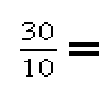 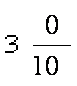 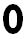 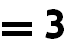 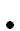 اكاديمية القاسمي- كلية للتربية                       اعداد الطالبة: فداء يونس.                     سنة ثالثة، رياضيات حاسوب، مسار اعدادي
ولكن هل الكسر العشري  3.0 مساوٍ لعدد الصحيح 3 ؟!!
العدد 3.0 مساوٍ للعدد الصحيح 3 .
 لذلك نختصر كتابة 3.0 ونكتب     3 .
اكاديمية القاسمي- كلية للتربية                       اعداد الطالبة: فداء يونس.                     سنة ثالثة، رياضيات حاسوب، مسار اعدادي
كيف نقرأ الكسر العشري 7.8
يمكن قراءة الكسر العشري باكثر من طريقة:

سبعة و ثمانية اعشار.  

سبعة وثمانية اجزاء من عشرة.

سبعة وثمانية  من عشرة.

سبعة فاصلة ثمانية.
اكاديمية القاسمي- كلية للتربية                       اعداد الطالبة: فداء يونس.                     سنة ثالثة، رياضيات حاسوب، مسار اعدادي
اكتبوا في دفاتركم كسرا بسيطا ، وكسرا عشريا لكل تمرين :
 


الجزء الملون بالأزرق.   

الجزء الملون بالأخضر.

الجزء الملون بالأحمر.
اكاديمية القاسمي- كلية للتربية                       اعداد الطالبة: فداء يونس.                     سنة ثالثة، رياضيات حاسوب، مسار اعدادي